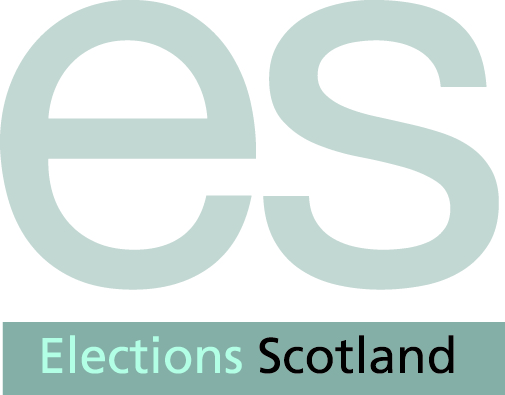 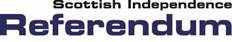 Briefing for campaigners and referendum agents
Scottish Independence Referendum
18 September 2014
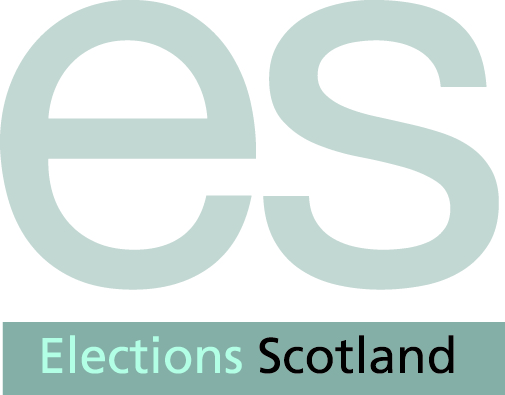 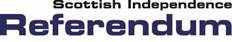 Aims of this briefing
This briefing is designed to
outline the legislative background 
explain roles and responsibilities
identify the key aims
highlight the key dates and deadlines
give you an insight into referendum processes; and
answer your questions.
[Speaker Notes: We recognise that campaigners at this referendum may be new to campaigning activity  and may need some additional support in finding their way round the requirements of the legislation.

To this end, the briefing is intended to be full and informative.

We are happy to answer campaigners’ questions.]
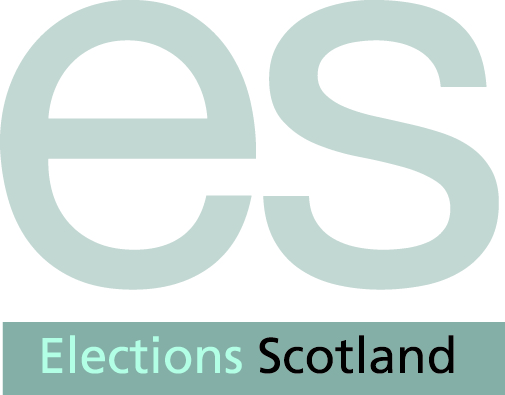 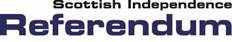 Legislation
The legislation governing the referendum is contained in 
The Scotland Act 1998 (Modification of Schedule 5) Order 2013
The Scottish Independence Referendum (Franchise) Act 2013
The Scottish Independence Referendum Act 2013
Schedules 4, 5 and 6 deal with campaign rules
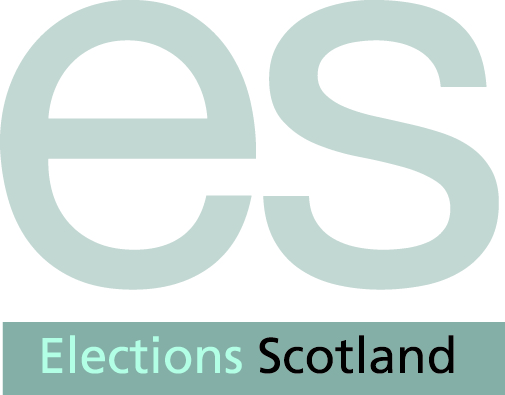 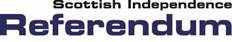 Key aims for the referendum
There should be no barriers to any voter taking part 
Voters must have the same experience wherever they are in Scotland
The referendum will be administered efficiently; and
The referendum will produce results that are accepted as accurate.
[Speaker Notes: These are the aims set out by the Chief Counting Officer and the Electoral Management Board for Scotland.]
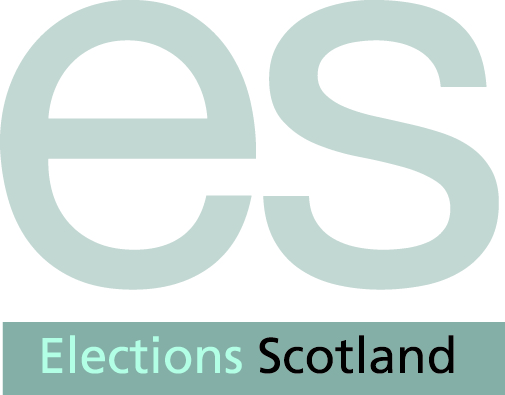 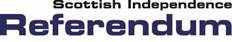 Who’s who nationally
The Chief Counting Officer (CCO)
Mary Pitcaithly, OBEConvener of the Electoral Management Board for Scotland (EMB)
CCO directions
The Electoral Commission
Memorandum of Understanding
[Speaker Notes: The CCO is Mary Pitcaithly, OBE, Convener of the Electoral Management Board for Scotland and Chief Executive of Falkirk Council.  She is responsible for 
ensuring that the poll is conducted properly throughout Scotland and
ensuring the accuracy of the national result.

To this end, she is empowered to issue directions to Counting Officers and Electoral Registration Officers.  With a view to ensuring consistency in administering key referendum functions in Scotland as a whole, she has already issued a number of directions which can be found on the EMB website.

The Electoral Commission’s role at the referendum includes:-
registering campaigners
regulating campaign spending and donations
designating lead campaign groups
reporting on the administration of the referendum; and
increasing public awareness of the referendum and how to take part in it.

The CCO and the Commission have jointly prepared a Memorandum of Understanding (MoU) which outlines how they will deal with areas where their responsibilities meet to ensure that the conduct and regulation of the referendum are carried out efficiently and effectively.]
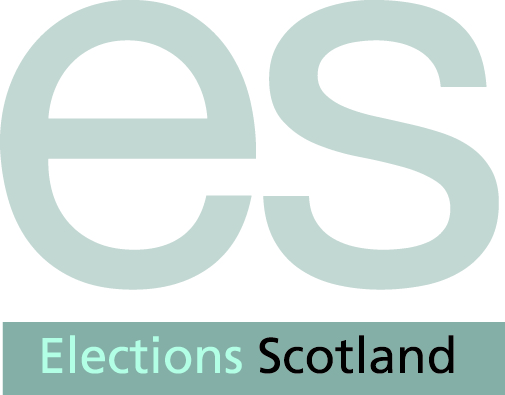 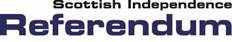 Who’s who locally?
The referendum is being conducted on the basis of local authority areas
Each of Scotland’s 32 local authorities has a Counting Officer (CO) responsible for running the poll and count in their council area
Electoral Registration Officers (EROs) are responsible for preparing, maintaining and updating the  electoral register and the lists of postal and proxy voters.
[Speaker Notes: The CCO has appointed a CO for every local authority area in Scotland.

Give details of who the CO is in your Council.  You may also wish to give details of who the deputes are and who the contact is for campaigners.

Explain which Valuation Joint Board is responsible for your area and where it is based and give the name of the ERO and any contact name for campaigners.]
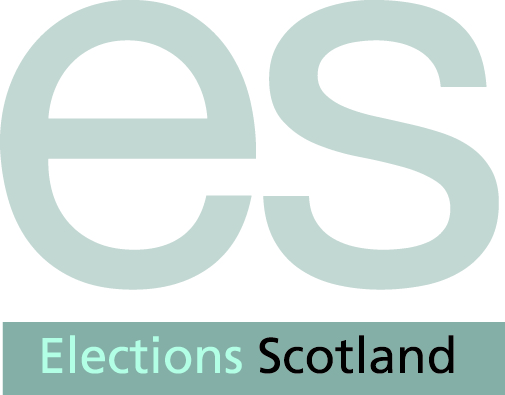 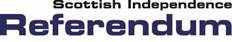 Campaigners
Campaigners
Permitted participants
registered with the Electoral Commission
responsible person
Designated organisations
Campaigners can
encourage people to register to vote
help voters with information about postal and proxy voting:  but must
make sure  they observe the Commission’s Code of Conduct
[Speaker Notes: Anyone can campaign at the referendum, but those who are going to spend more than £10,000 on their campaign must register with the Commission (unless you will only reach that level of spending when working together with one of the designated lead campaign groups).

Registered campaigners are called permitted participants.  Registration requires permitted participants to name a “responsible person”, who is the primary contact for that campaign group.

The Commission has designated ‘Yes, Scotland’ and ‘Better Together‘ as the lead campaign groups for the respective campaigns.

Campaigners should make sure they follow the Commission’s ‘Code of Conduct for campaigners: postal voting, proxy voting and polling stations’ to avoid situations where their honesty or integrity could be questioned.

The code includes advice on postal voting, proxy voting and polling stations and is essential reading for every referendum agent.]
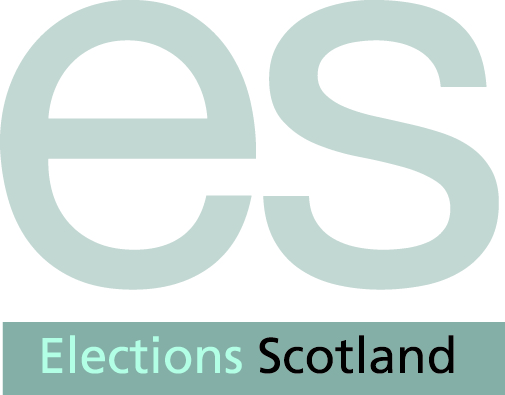 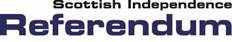 Activities of campaigners
Campaign publicity
You must use imprints on all campaign material including websites
You must not produce material that looks like the poll cards sent to voters
You must not pay people to display your adverts
You must know the regulations that apply in each council area in relation to referendum posters on street furniture.
Use of public rooms
Persons authorised by the designated organisations can use publicly maintained accommodation for public meetings from 28 days before the referendum.
[Speaker Notes: You must use imprints on all your campaign activity  (including websites)– imprints must give the name and address of the printer, the promoter and the organisation the promoter is acting for (if any).  For more information about imprints, see the document ‘Campaign dos and don’ts’ prepared jointly by the CCO and the Commission and available on the EC and EMB websites.
You must not produce material that looks like the poll cards issued by the CO nor pay anyone to display your adverts (unless it is their business to do so).
Note that many councils do not now allow posters to be placed on street furniture and regulations on whether and how they can be displayed vary from council to council.  (Explain what your regulations are).
Use of public rooms
Persons authorised by the designated organisations can use publicly maintained accommodation for public meetings in support of their campaigns from 28 days before the referendum.  Use of such buildings is subject to availability and is free of charge except for expenses involved in preparing, heating, lighting and servicing the accommodation or in rectifying any damage done to it.  For more information, see the document ‘Information for campaigners on the referendum process’ produced by the Chief Counting Officer.]
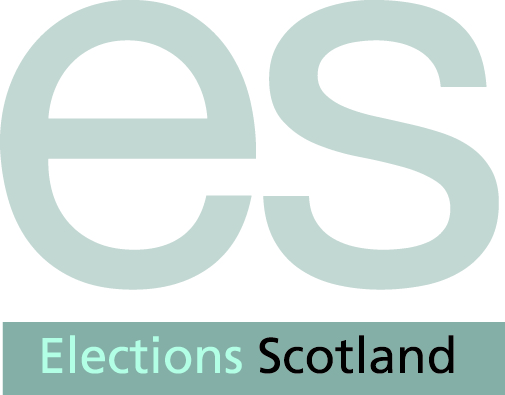 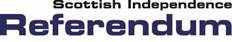 Registration documents
The franchise
Register of local government electors
Register of young voters
Polling list
Availability of registration documents
Designated organisations – edited polling list
Permitted participants – full local government register
Applications must be made to the ERO
Use of the registers is carefully controlled
Destruction of registration documents
By 18 September 2015
Failure to do so is an offence
[Speaker Notes: The franchise for the referendum is the local government franchise, but the voting age has been lowered to 16.  The ERO maintains the  register of local government electors for each council area.  For the referendum, another register – the register of young voters  - has been created.  These two registers will be merged to form the polling list that will be used in the polling stations.  

On written application to the ERO for each council area, permitted participants can obtain a free copy of the full, latest version of the register of local government electors for that area, together with updates.  You must specify whether you want a data or paper copy.  Application forms are available on the Electoral Management Board website.

In addition,  the two designated organisations only can obtain a free copy of the edited polling list  (and any updates) – i.e. the polling list to be used in the polling station but with voter numbers and anonymous entries removed. Again, they must specify whether they want a data or paper copy.

Applications for the register or the polling list must be made by the responsible person, or by someone authorised by that officer.  The ERO will check registration details before issuing the copy.

You can use the registers to help you campaign and to check that donations and loans from individuals are permissible.  You must not use them for any other purpose or pass copies to anyone outside your campaign (except for data processing companies and for details in the edited version of the register that is available for sale).

Campaigners who are not registered with the Commission are not entitled to copies of registration documents.

You must destroy the registration information no later than 18 September 2015.  Failure to do so is an offence punishable by a fine of up to £5,000.]
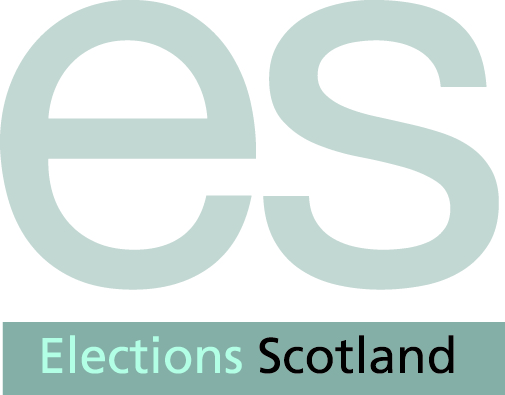 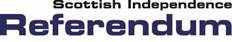 Legal deadlines
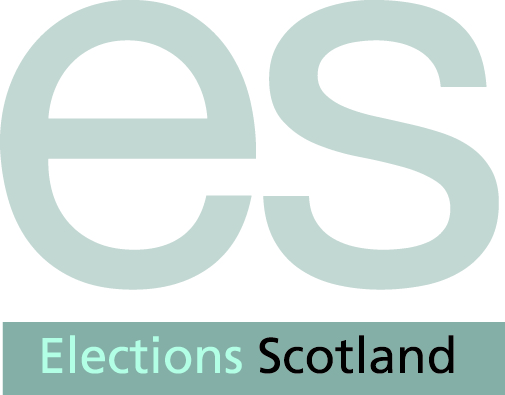 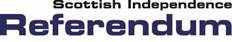 Key Dates set by CCO direction
[Speaker Notes: To promote consistency across Scotland as a whole, the CCO has directed that certain activities have to take place by or within certain dates.

The full list of CCO directions can be seen on the EMB’s website.]
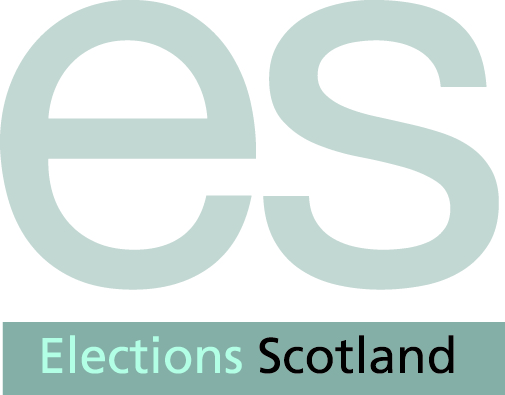 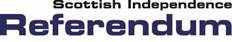 The poll
Polling places and stations
What is the difference?
Polling scheme
Who’s who in the polling place
Senior Presiding Officer/Presiding Officer/Polling Clerks
Appointing polling agents
Can only be done by a referendum agent
[Speaker Notes: It is important to know the difference between a polling place and a polling station.
A polling place is the building in which voting takes place while a polling station is that part of the room or building where you cast your vote.

Every Council has a polling scheme which shows every polling place and station and the parts of the polling list assigned to each.  This scheme will form part of the Notice of Referendum which will be published on each Council’s website on 13 August 2014.

For interest, you might wish to tell the campaigners the numbers of polling stations and places and the number of polling staff you will be employing.

Briefly explain that in polling places with more than one station, one of the POs will be designated as a senior and will be in charge of the polling place as a whole.

Permitted participants are entitled to appoint polling agents to be present in the polling stations.  Campaigners who are not registered with the Commission are not entitled to appoint polling agents.  

Applications to appoint polling agents must be made to the CO by the local referendum agent not later than midnight on Thursday 11 September 2014.  The legislation requires that the referendum agent specifies the polling stations each polling agent is entitled to attend.  To permit flexibility in deploying polling agents, it is suggested that referendum agents should appoint them to any and all polling stations within the Council area.  

Where a permitted participant has not appointed a local referendum agent, that participant cannot appoint polling agents (or postal ballot agents, or counting agents).]
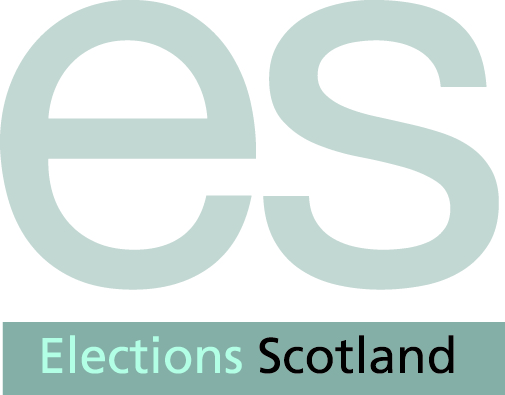 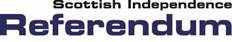 Polling agents and tellers
Polling agents
In the polling station
Detecting personation
Close of poll
Tellers
Tellers’ Dos and Don’ts
Wearing of rosettes and badges
Arrangements in Force at the Poll
[Speaker Notes: There should only be one polling agent acting on behalf of any one permitted participant at any polling station at any one time. Staff will check the accreditation of all polling agents.

Polling agents’ duties are to observe the PO sealing the empty ballot box, to detect personation and to prevent people voting more than once, to report any improper occurrences to their referendum agent, to be present when the PO marks ballot papers at the request of voters, to be present at the close of poll when the box and packets are sealed and to maintain the secrecy of the ballot.

They are entitled to remain in the polling station but are not allowed to impede voters or ask them how they will vote.  They are not allowed to canvass in the polling place.  If they mark voters off on a copy of the electoral register or of the edited polling list they are not allowed to remove that register/list from the polling station until close of poll.

Tellers have no official status.  Their purpose is to ask voters for their name and address so they can advise campaign organisations of likely supporters who have not yet voted.  (insert your local arrangements as to whether they can approach voters as they enter or leave the polling place).  They can only enter the polling station to vote, to vote as proxy or to act as a companion of a disabled voter.  They are never allowed to stand inside the polling station and not normally allowed to be in the polling place.  (Insert your local requirements in relation to where tellers may stand.)

Rosettes should not be worn by agents remaining in the polling place.  (Insert your local regulations in relation to rosettes for agents and tellers here.)
The Council’s Arrangements in Force at the Poll will explain local procedures and requirements.]
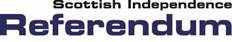 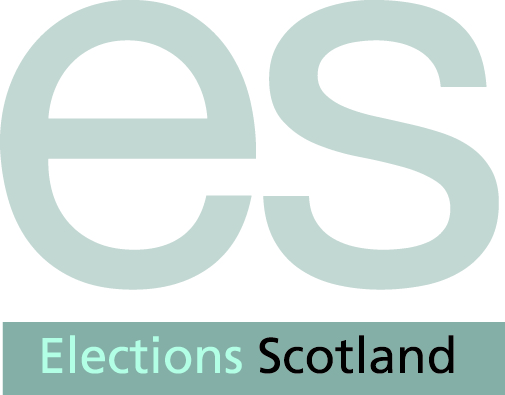 Absent voting
Voting by post or by proxy
Postal votes
Proxy votes
Emergency proxies
[Speaker Notes: Absent voting means voting by post or by proxy(where you choose someone to cast your vote for you).

Applications for postal votes must be received by 5pm on Wednesday 3 September.  Any eligible elector is entitled to vote by post, so long as they apply to the ERO by the deadline.  Application forms are available from the ERO or from the Commission’s aboutmyvote website.

Applications for ordinary proxy votes must be received by the same date.  However, applicants must explain why they need to vote by proxy.  Attestation (written confirmation by another person) is not required for ordinary proxy votes.

Proxies must themselves be entitled to vote at the referendum.  A person cannot vote as proxy in the referendum on behalf of more than two voters of whom they are not the spouse, civil partner, parent, grandparent, brother, sister, child or grandchild.

If the voter who appointed the proxy arrives at the polling station to vote before the proxy has voted on their behalf, they may do so, unless their proxy has opted to vote by post.

Emergency proxies can be appointed after 5pm on 3 September 2014 and up until 5pm on referendum day itself where the applicant cannot vote in person because
of a disability or illness suffered after the cut-off date
of an unavoidable absence from the qualifying address on referendum day- if the voter only became aware of this after the cut-off date
of reasons relating to the voter’s service , occupation or employment, reasons of which the voter only became aware after the cut-off date.

Attestation is not required unless the application is made on or after Thursday 11 September in which case the application must , if the applicant is an employee, be attested by the applicant’s employer or by another employee authorised to do this or if the applicant is not an employee, by a person aged 18 or over who knows the applicant and is not related to them.  Service voters do not require attestation at any time.]
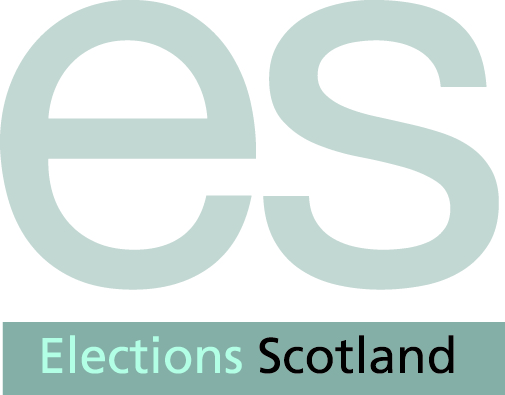 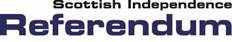 Postal vote processes
Issue of postal votes
No entitlement to attend the issue
Opening of postal votes
Appointment of postal voting agents
What happens at a postal vote opening session?
Checking of postal vote identifiers
Ballot papers handled face down
Last opening will be at the referendum count
[Speaker Notes: The Counting Officer has the responsibility for the issue of postal votes.  However, in some cases this task may be carried out by a contractor on their behalf.  Referendum agents cannot attend issuing sessions, nor can they appoint agents to do so.  

However, agents can be appointed to attend the opening of the postal votes.  The CO will give referendum agents at least 48 hours’ notice of the time, place and date of the opening sessions and will specify how many postal ballot agents each referendum agent can appoint to attend each session.  This will be the same number for each referendum agent.  Referendum agents must notify COs in writing of the names of those who will attend each session.  You can use the CO’s  form for this, but you do not have to use an official form so long as you provide written notice of the appointment(s)  no later than the time fixed for the opening session.
Postal ballot agents will be notified of the requirement of secrecy- failure to observe this is a criminal offence which may lead not only to a fine but also to imprisonment.

At the opening sessions, the CO’s team will open the postal voters’ envelopes, will make the necessary checks and will verify the signatures and dates of birth on the postal voting statements against computerised records prepared by the ERO.  The envelopes will be opened and the number of postal ballots returned will be counted.  However, agents should be aware that the papers will be handled face down and that they will not see how people have voted.  Once opened and checked, the ballot papers will be resealed and securely stored until the count.

The last opening session will be after the close of the poll and is likely to be at the count centre.]
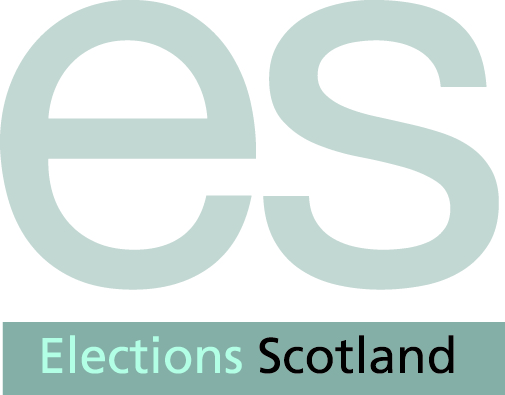 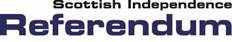 Count processes
32 local counts each calculating local total
Local count venue and start time
National Count Collation
Collates local totals into one national result
Result is by simple majority
Appointment of Counting Agents at local count
How number is calculated
Entitlements
Secrecy provisions
[Speaker Notes: There will be a separate count event for each council area.  Our count will be held (insert place) commencing at (time).  The council’s totals (votes for Yes, votes for No and rejected votes) will be forwarded to the CCO at the national count collation centre at Ingliston.  The CCO’s team  will collate the 32 local totals to produce a single national result.  Result is by simple majority. 

Referendum agents are entitled to appoint counting agents to attend the verification and count.  The CO will advise you how many you can appoint, taking into account the number of referendum agents , the number of staff and the capacity of the hall.  Each referendum agent will be assigned the same number of counting agents, which must not be less than the number of counting assistants divided by the number of referendum agents.

The Counting Officer has prepared a form for appointing counting agents.  However, you do not have to use a form, so long as you provide the CO with notice in writing of the name and address of each person appointed by the deadline of midnight on Thursday 11 September 2014.

You must ensure that all persons attending the count on your behalf have acknowledged receipt of the requirement of secrecy.  You should also make them aware that it is an offence to photograph ballot papers.  You must ensure that your agents follow the instructions of the Counting Officer in relation to the use of mobile phones, tablets and photographic devices at the count.]
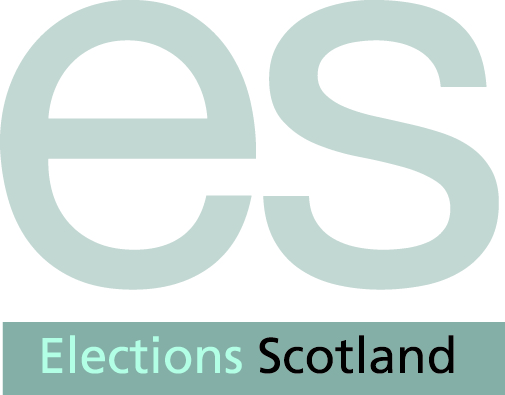 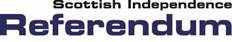 Count organisation
Count model
Last postal vote opening
The verification
Verification statements
The count
Recounts
The declarations
Local and national
[Speaker Notes: Here you can give details of how your count will be organised.

The last postal votes will be opened, checked and verified at the count.  Depending on the number of postal votes received in the polling stations later on referendum day, this may take some time.  

The verification  of the polling station ballot papers involves two processes – 
checking the unused and spoilt ballot papers and the tendered votes list against the ballot paper accounts completed by the presiding officers; and
opening the ballot boxes and checking the number of ballot papers inside against the ballot paper accounts.
Ballot papers will be verified, and later counted, face up

At the end of the process, a verification statement will be prepared showing the number of ballot papers in each ballot box and any variation from the number shown in the ballot paper account for that box. The CCO will be advised of the verification figure. Counting agents are entitled to receive a copy of the verification statement.

Postal ballot papers, once checked and verified, will be  included with the verified votes for counting.

As the counting of votes continues, doubtful ballot papers will be separated from the others and will be adjudicated by the CO ,or by an authorised depute, in sight of the counting agents.  Agents can object to a decision on any ballot paper.  In these circumstances, that paper will be marked “Rejection objected to”.  The CO’s decision on doubtful ballot papers is final.

The provisional total will be notified to the CCO who will authorise the sharing of the information with agents.  At that point, if there is concern at any aspect of the count procedure, agents can request a recount.  The CO will consider any such request before making a decision to certify the local total.

There is no provision in legislation for a national recount.

The CO will declare the local total.  Once all the local totals have been certified and collated,  the CCO will declare the national result.]
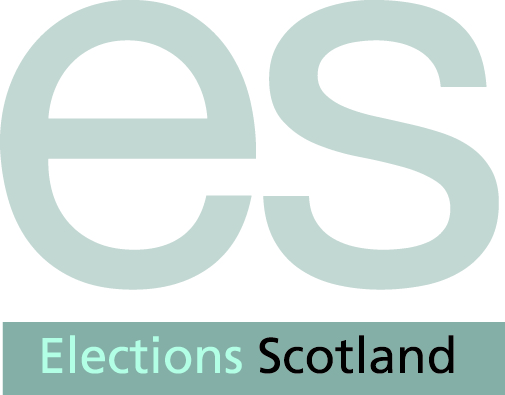 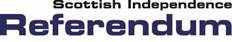 After the referendum
Notice of the results
Inspection of referendum documents
Submission of expenses to Electoral Commission
Permitted participants by Thursday 18 December 2014
Designated organisations by Wednesday 18 March 2015
The Commission will retain these returns for public inspection for two years from the date of receipt.
Please direct all enquiries about expenses to the Commission
[Speaker Notes: As soon as possible after the count, the CO will publish a notice of the result on the Council’s website together with a the notice of the national result that will be supplied by the Chief Counting Officer.

After the count is complete, the CO will pack up the referendum materials and pass them to the Proper Officer of the Council for retention and inspection.  The Proper Officer is (insert name).  
The documents, except ballot papers, completed corresponding number lists and the certificates of employment, will be available for inspection when and how the Proper Officer decides.
No-one who inspects the marked polling list can copy it or can record details from it other than by hand-written notes.  Copying them otherwise than by hand is an offence subject to a £5000 fine.

Only the two Designated Organisations are entitled to request copies of the marked polling lists and notices of alteration.  Requests must be made in writing, must specify the documents requested, state whether a printed copy or a copy in data form is requested and state the purposes for which the documents will be used and why the unmarked copies are not adequate for the purpose.  However the CO need only supply it in the form in which it is held.  
The cost is £10 plus
	printed copy -£2 for each 1,000 entries (or part of 1,000 entries)
	data copy - £1 for each 1,000 entries (or part of 1,000 entries)
(A request for a copy of the whole or the same part of a document in both printed and data form may be treated as two separate requests.) The documents will be destroyed one year from the date they are received by the Proper Officer.   

Don’t forget to submit your expenses to the Electoral Commission in accordance with the deadlines.  The Commission will retain the returns for public inspection for two years from the date of receipt.

The CO’s team is unable to offer advice on the completion of the returns of expenses.  All queries of this nature should be addressed to the Commission’s Scotland Office in Edinburgh.]
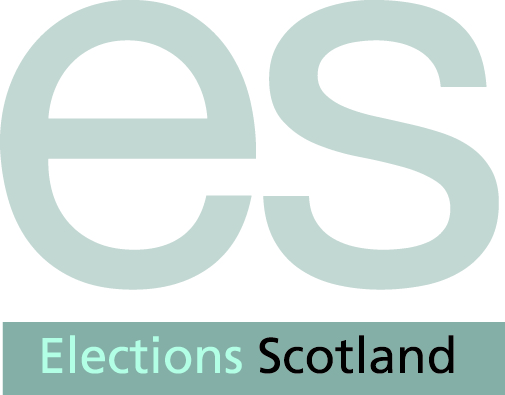 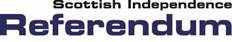 Links to documents in presentation
[Speaker Notes: There is space on this slide to add any locally produced documents to which you may have referred during the presentation.]
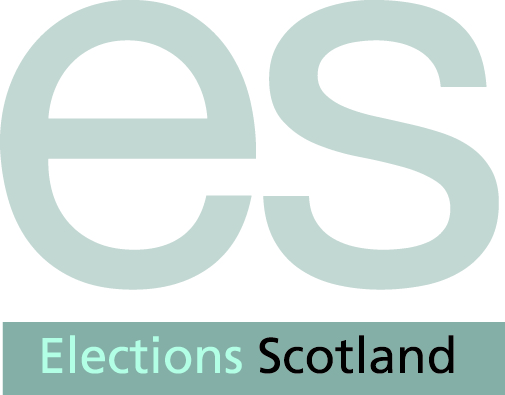 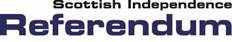 Website addresses
Electoral Commission
http://www.electoralcommission.org.uk/i-am-a/party-or-campaigner/campaigners-in-referendums

Electoral Management Board for Scotland
http://www.electionsscotland.info/

(Add website addresses for your Council and ERO)
[Speaker Notes: Mention that there is a host of information for campaigners on the Electoral Commission  website  which will be invaluable, notably in relation to donations, spending issues and when the regulations apply.  
This is not the kind of advice that the CCO or COs can offer.

Mention too that campaigners can register with the Commission for special updates.]
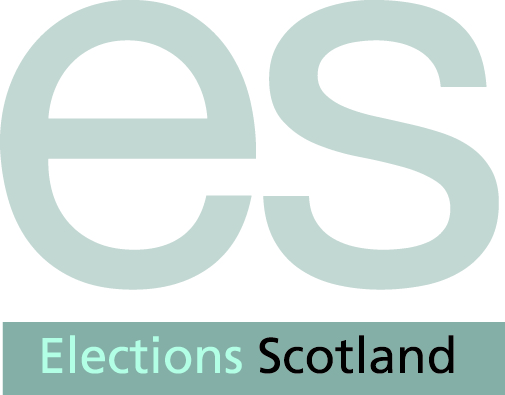 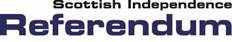 Any questions?
Please return your feedback sheets.

Thank you